HOJA DE RUTA de la política integral de FORMACIÓN y EDUCACIÓN SINDICAL, frente a un nuevo contexto y un nuevo modelo de organización sindical

PROPUESTA 2021-2025

Conferencia Continental, marzo 2021
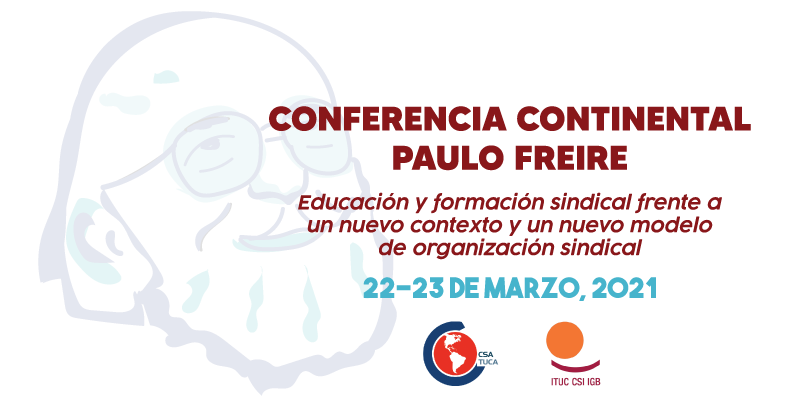 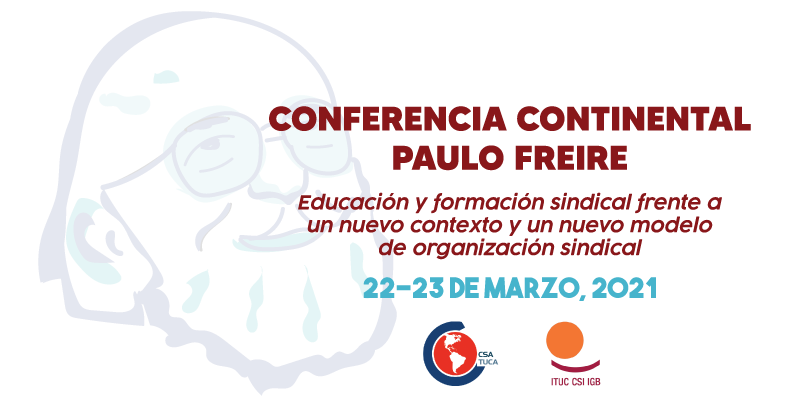 INTRODUCCIÓN
La CSA reafirma el enfoque integral de la educación entendiendo a la formación sindical en relación con la formación profesional y también con la educación formal. Para la CSA la educación no puede ser vista como una mercancía sujeta a las leyes del mercado del capitalismo, sino que debe definirse como un derecho humano fundamental de todos/as los/as ciudadanos/as que se desarrolla durante toda la vida.

La formación política sindical de la CSA debe responder a los intereses y necesidades de los/as trabajadores/as, de las organizaciones sindicales y, por lo tanto, también debe fortalecer las acciones de movilización, incidencia y transformación que realiza el movimiento sindical en el marco del proyecto histórico de construir un modelo de desarrollo sustentable. La CSA reafirma la dimensión sociopolítica de la formación para contribuir a disputar la hegemonía al modelo global neoliberal.
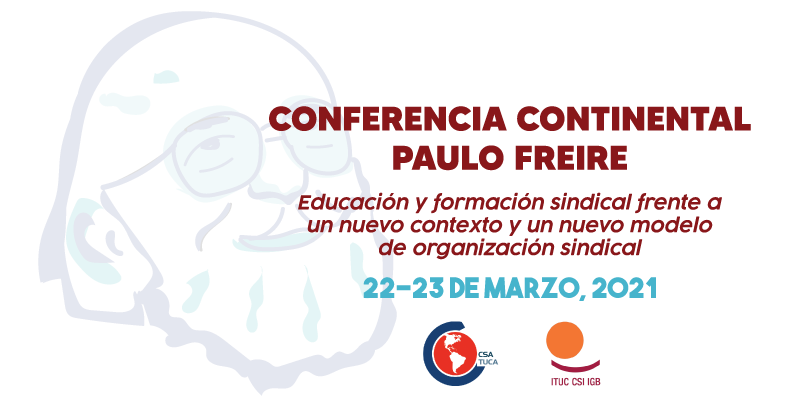 PRINCIPIOS
Corresponsabilidad. Todos y todas somos responsables en la tarea de la formación sindical: solidaridad y cooperación (contenidos, recursos, logística, formadores/as, investigación, estudios, manuales, etc.) 
Complementariedad. La CSA como estructura continental desarrolla su formación complementaria, no sustituye a las organizaciones nacionales y regionales en sus responsabilidades educativas. También es necesaria la complementariedad a nivel nacional y subregional.
Descentralización. Alcanzar la formación sindical a las bases, a nivel territorial y sectorial, con los diferentes énfasis temáticos. 
Articulación en red. A nivel nacional, regional, internacional y con otras instituciones educativas fraternas: intercambio de informaciones, aprendizajes, conocimientos y desafíos. 
Indelegabilidad. La formación sindical es tarea de las organizaciones sindicales dado que a través de ella los trabajadores y las trabajadoras reflexionan sobre su identidad como clase trabajadora y construyen su proyecto político.
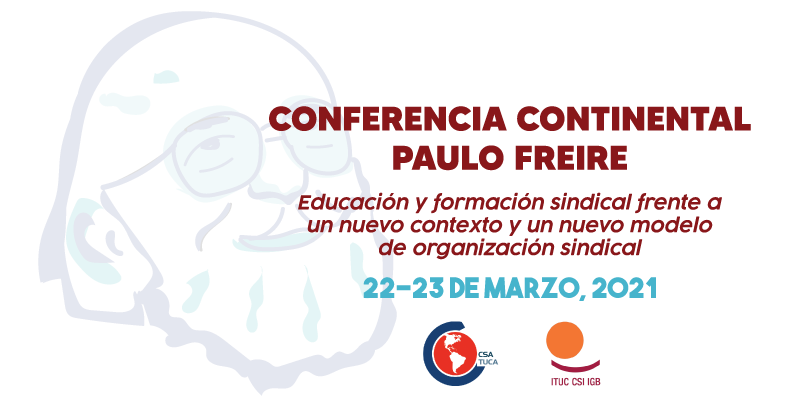 Ejes prioritarios de la HOJA DE RUTA
Revitalizar el papel de la formación sindical
Estrategia unitaria atendiendo la diversidad
Mejorar las metodologías y ampliar las temáticas de la formación
Ampliar la cobertura e inclusión de todos y todas
La formación profesional ante las transformaciones en el mundo del trabajo
El rol de la CSA, sostenibilidad y alianzas
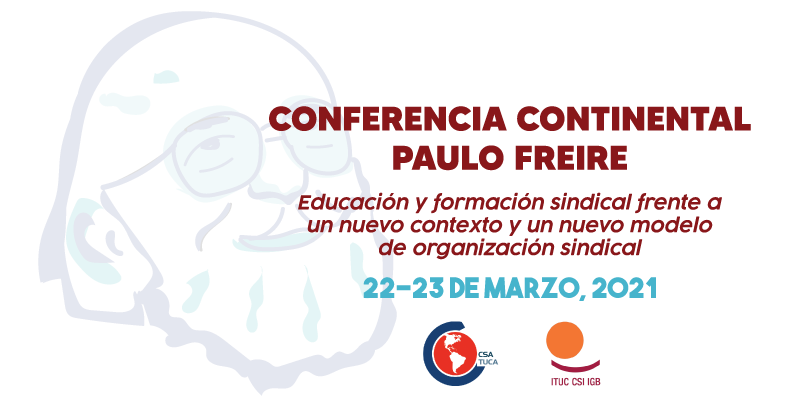 1) Revitalizar el papel de la formación sindical
CLAVE: Elaborar una estrategia política de educación sindical en las organizaciones 
Educación y formación sindical para fortalecer y transformar las organizaciones, mejorar su incidencia, nivel de movilización, acción y capacidad de propuesta.
Desarrollar una visión integral, sistémica y procesual, para la disputa del proyecto político en la sociedad.
Fortalecer la tríada “organización – educación – comunicación“.
Actualizar la educación sindical, con propuestas y trayectorias de formación atractivas para trabajadoras y trabajadores, con perfiles y mecanismos amplios y claros de acceso y participación.
Priorizar la formación de las bases, la formación de “cuadros” y la formación de formadores, desde la perspectiva de clase y para la acción política.
Ampliar los recursos destinados a la educación y formación sindical (relevancia del autofinanciamiento de las organizaciones para fortalecer su autonomía).
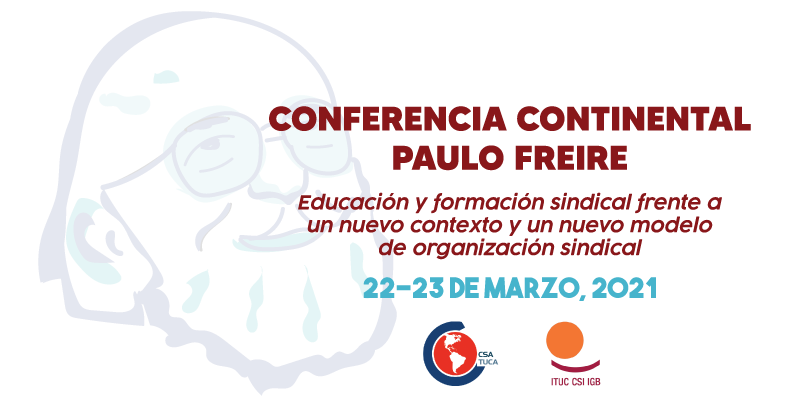 2) Estrategia unitaria atendiendo la diversidad
CLAVE: Educación sindical inclusiva, coordinada y unitaria
Desarrollar una plataforma continental de educación sindical, llegando hasta los sectores más específicos, los colectivos más diversos y los diferentes territorios con procesos que atiendan las particularidades de cada subregión y país.
Generar formación sindical para las personas trabajadoras en condiciones de informalidad, por cuenta propia, en plataformas digitales, tercerizadas y subcontratadas, trabajadores y trabajadoras rurales.
Educación sindical articulada en sectores, macro sectores y en las cadenas globales de producción. 
Articular la educación en red en todos los espacios de la CSA relacionados a la formación.
Intercambiar experiencias de forma organizada y en profundidad, entre organizaciones, países y subregiones del continente y con el resto del mundo.
Articular la cooperación y los recursos para fortalecer la educación sindical de las Américas, respetando la diversidad de realidades de nuestro continente.
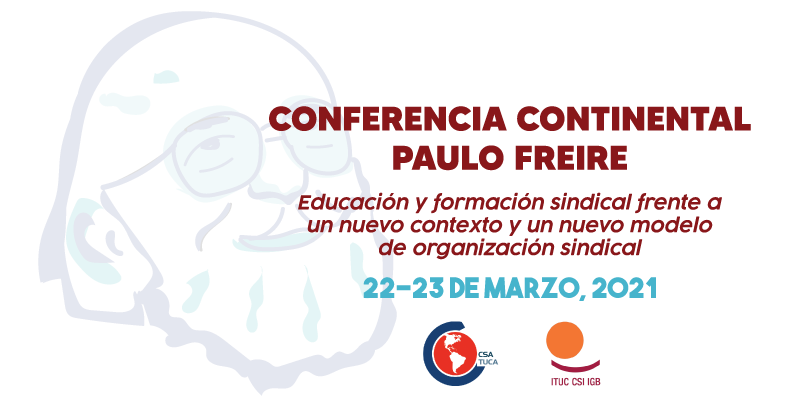 3) Mejorar las metodologías y ampliar las temáticas de formación
CLAVE: Educación sociopolítica para la transformación. Método: Práctica – Teoría – Práctica Mejorada
Partir de las definiciones conceptuales, metodológicas y temáticas, plasmadas en las resoluciones de los Congresos, la PLADA y en la experiencia acumulada por CSA y sus afiliadas.
Profundizar el diálogo de saberes, la construcción colectiva de conocimientos, propuestas y estrategias, como proceso liberador-transformador de la clase trabajadora y de las organizaciones.
Adaptar la estrategia de educación y el modelo pedagógico, ante las nuevas formas del modelo capitalista, con visión antropológica, de ciudadano, de sindicalista (en relación al  modelo de sindicalistas y de sindicatos que queremos).
Establecer mapas de necesidades e intereses, identificar las temáticas para la formación sindical de los próximos años.
Avanzar en el desafío de la virtualidad articulada con la presencialidad, siempre que sea posible, de modo que no deshumanice el proceso formativo y contribuya a ampliar la formación sindical para  toda la clase trabajadora.
Atender las realidades personales de las trabajadoras y los trabajadores, para posibilitar su participación: tiempos, herramientas, materiales, temáticas.
Actualizar con dinámicas atractivas y flexibles, con incorporación de tecnología, capacitar sobre uso de las redes sociales (alfabetización digital), que aporten a desarrollar y fortalecer la perspectiva crítica y de clase.
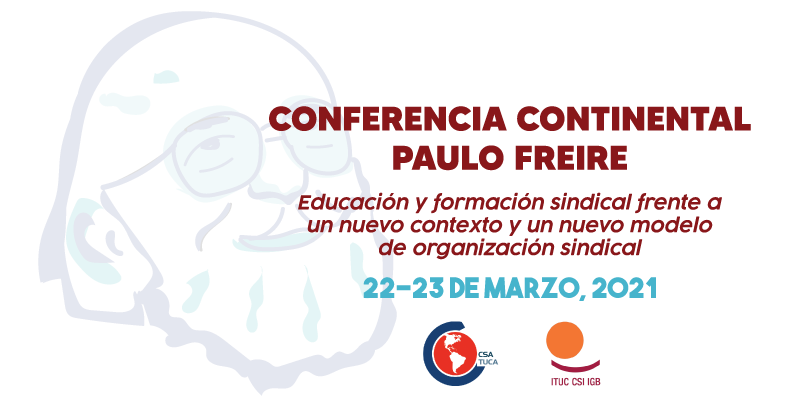 4) Ampliar la cobertura e inclusión de todas y todos
CLAVE: Más educación sindical para todas las trabajadoras y todos los trabajadores
Fortalecer la perspectiva inclusiva transversal del enfoque de derechos, la perspectiva de género y generaciones, las identidades de colectivos LGTBQ+, pueblos originarios, trabajadores y trabajadoras rurales, población afrodescendiente y personas en situación de discapacidad.
Fortalecer la participación y el diálogo social en las propias organizaciones de trabajadores y trabajadoras para desarrollar educación sindical desde y para la diversidad de la clase trabajadora.
Adaptar las prácticas, las modalidades de formación, las herramientas, las metodologías, que contribuyan a la inclusión de todos los colectivos y respondan a sus necesidades y características, para dar voz y fortalecerles como sujetos de los procesos sociales y políticos.
Lograr que la formación sindical se articule con la práctica, para ser mejorada y transformada, con la inclusión de toda la clase trabajadora en espacios de incidencia política, de negociación colectiva, de movilización y lucha.
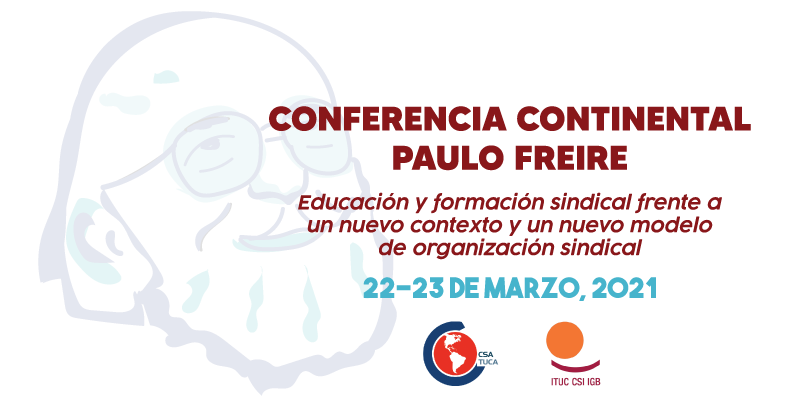 5) La formación profesional ante las transformaciones en el mundo del trabajo
CLAVE: La formación profesional, de calidad, debe ser parte de la política de educación sindical
Articular la formación técnico-profesional con la formación sindical, para salvaguardar los intereses de los/las trabajadores/as y de los pueblos, para responder a sus políticas y necesidades presentes y futuras.
Impulsar la adquisición de competencias, habilidades y calificaciones de los trabajadores y trabajadoras a lo largo de la vida laboral, como responsabilidad compartida entre gobiernos, actores sociales, para aprovechar las oportunidades y exigir condiciones de trabajo decente. 
Fomentar políticas públicas de formación profesional que se basen en el respeto de los derechos laborales, propiciar la participación de los sindicatos en la elaboración y gestión de esas políticas, en la defensa del control social de los recursos públicos destinados a la formación profesional, como parte de la política sindical de educación. 
Democratizar la formación profesional y el acceso al los avances tecnológicos, contribuir a que más trabajadores y trabajadoras puedan beneficiarse de los mismos.
Promover a través del diálogo social, la universalización de la formación profesional, la ratificación e implementación de los Convenios de OIT (100: Igualdad de remuneración; 122: política de empleo; 140: licencias de estudio; 142: desarrollo de los recursos humanos; 159: readaptación profesional y empleo) para que estén en la base de la revisión y adaptación de las normas nacionales y de las políticas públicas sobre formación profesional.
Fortalecer la incidencia de los sindicatos en los ámbitos de la OIT (ACTRAV/Cinterfor) relativos a la formación profesional, así como en el desarrollo de nuevos Convenios, Recomendaciones y otro tipo de acciones de nivel global y regional.
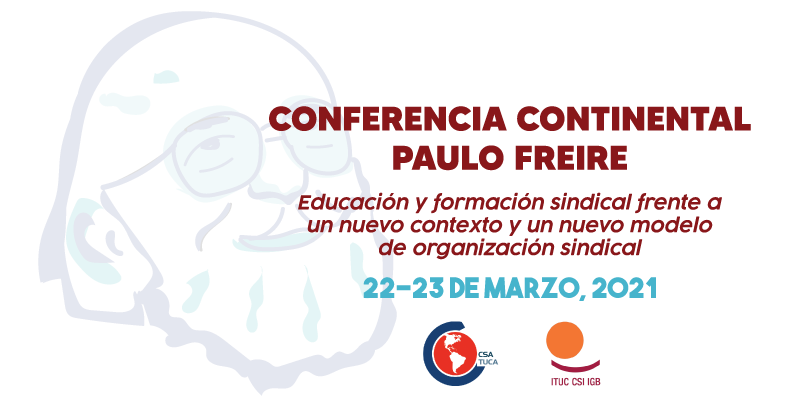 6) El rol de la CSA, sostenibilidad y alianzas
CLAVE: Educación y formación sindical sustentable y con complementariedad
Promover procesos formativos con perspectiva de largo plazo, con sistematicidad, trayectorias con niveles sucesivos e incrementales de aumento de capacidades.
Integrar y potenciar al Observatorio Laboral de las Américas de la CSA para fortalecer la educación y la acción sindical: información, análisis, estudios desarrollados desde el movimiento sindical
Fortalecer y articular la Red de Escuelas Sindicales, la Red Sindical de Formación Profesional, y revitalizar el Grupo de Trabajo de Educación de la CSA. Establecer sinergias con las instituciones cooperantes y proyectos con componentes de formación.
Fortalecer los equipos humanos de formación y educación sindical; articular las diferentes Secretarías de Educación y Formación del continente, las escuelas y otros espacios de formación, para lograr un impacto verdaderamente multiplicador.
Identificar otras experiencias y apropiarse de nuevas metodologías y herramientas para nuestros procesos formativos (organizaciones feministas, de igualdad racial, movimiento LGTBIQ+, organizaciones de campesinos/as, indígenas y otras).
Ampliar y profundizar alianzas e intercambios de complementariedad con institutos de formación y educación, centros de investigación, comunidad científica, a nivel nacional e internacional. 
Influir en los ámbitos de la OIT (y otros espacios con representación sindical), para que las propuestas, servicios, contenidos, metodologías y asignación de recursos, responda a las demandas y necesidades del sindicalismo.
HOJA DE RUTA de la política integral de FORMACIÓN y EDUCACIÓN SINDICAL, frente a un nuevo contexto y un nuevo modelo de organización sindical

PROPUESTA 2021-2025

Conferencia Continental, marzo 2021
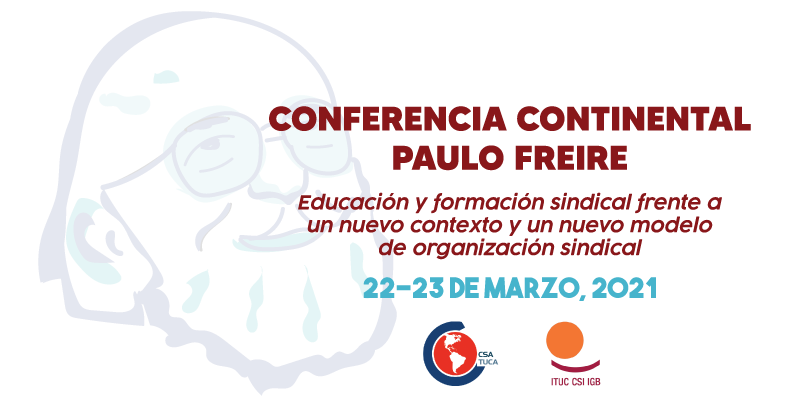